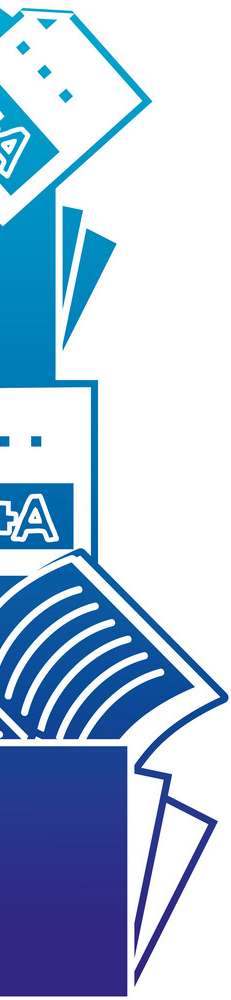 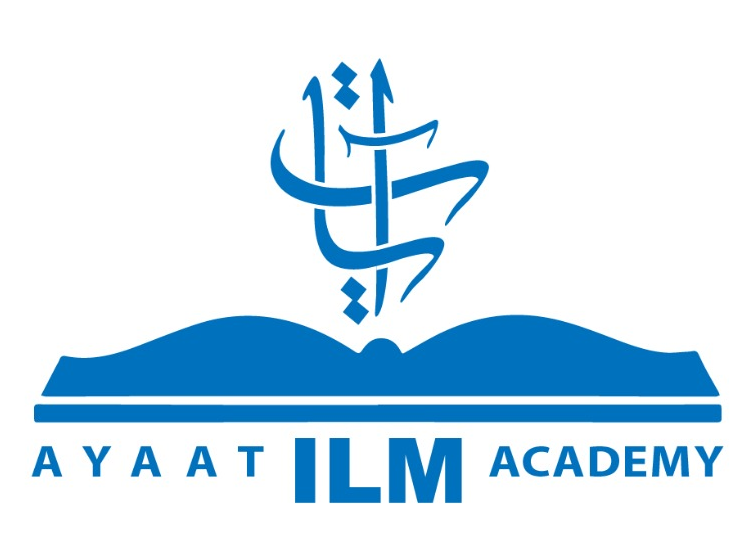 منهج
 التفسير
أكاديمية آيات للعلوم الإسلامية
الفصل الدراسي الثالث
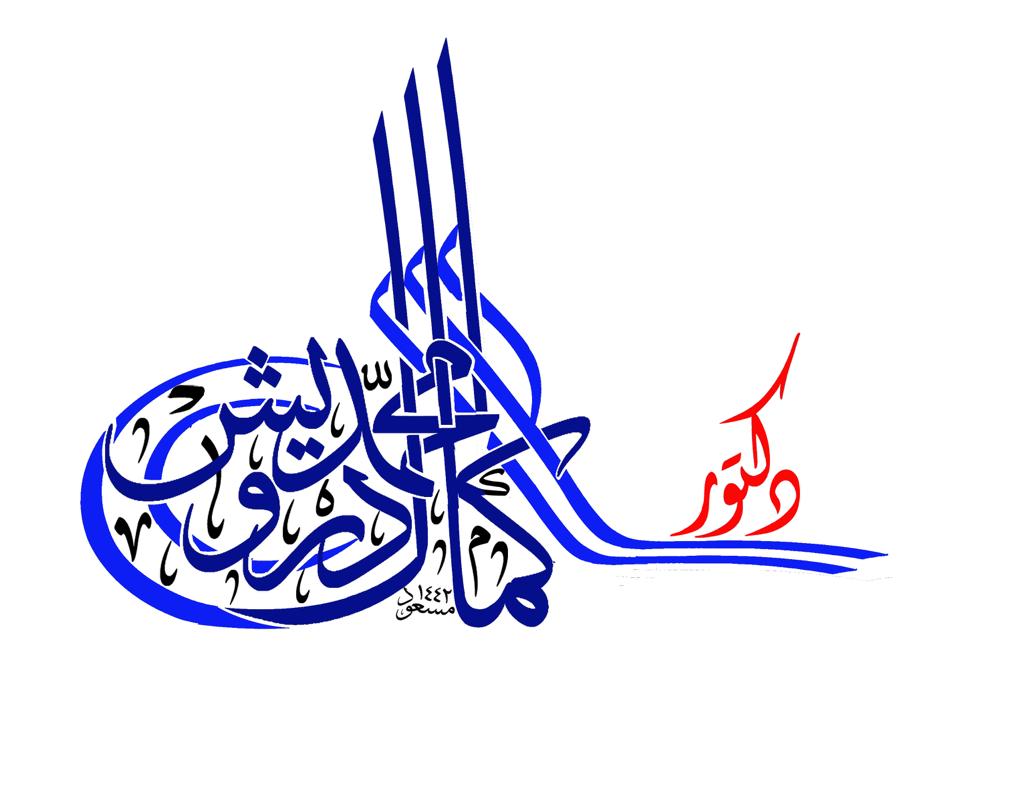 أكاديمية آيات للعلوم الإسلامية      www.ayaatacademy.ca
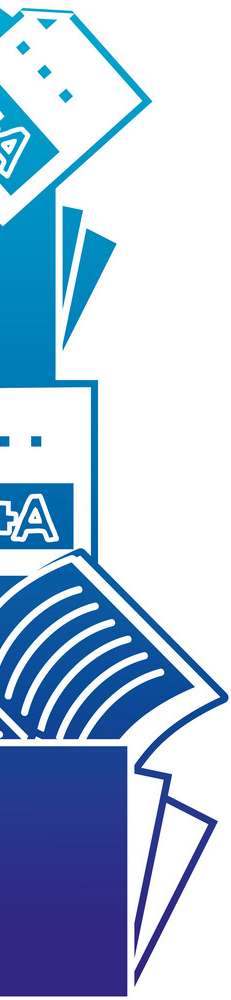 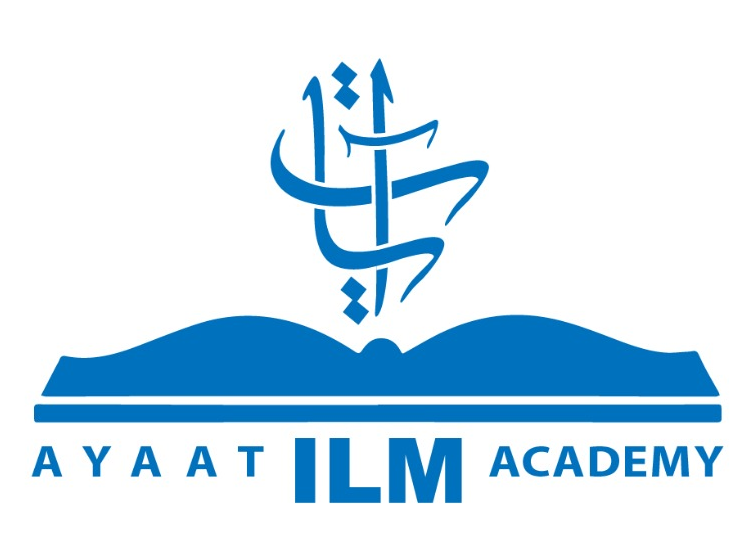 المحاضرة (7)
سورة  الممتحنة
أكاديمية آيات للعلوم الإسلامية
مقدمة
غريب الألفاظ
من مقاصد السورة
من فوائد السورة
أكاديمية آيات للعلوم الإسلامية      www.ayaatacademy.ca
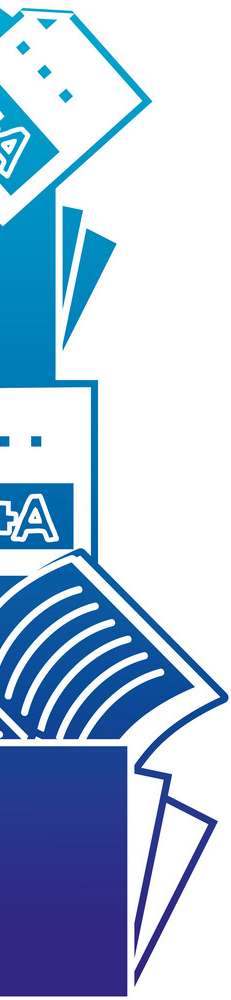 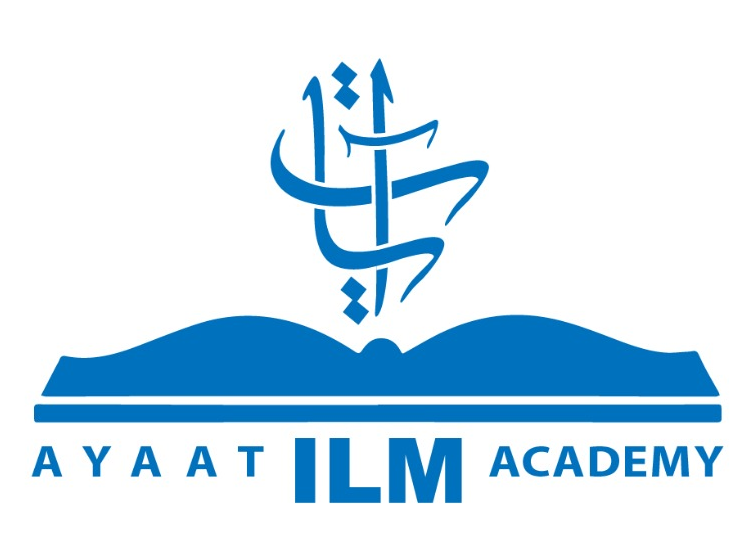 سورة  الممتحنة
أكاديمية آيات للعلوم الإسلامية
مقدمة
قوله -U-: ﴿لا يَنْهاكُمُ اللهُ عَنِ الَّذِينَ لَمْ يُقاتِلُوكُمْ فِي الدِّينِ﴾ الآية..
عن عامر بن عبد الله بن الزبير، عن أبيه قال: قدمت قُتَيْلَةُ بنت عبد العُزَّى على ابنتها أسماءَ بنت أبي بكر، بهدايا: ضِباب وسمن، وأقطٍ، فلم تقْبل هداياها، ولم تُدخلْها منزلها، فسألت لها عائشة النبيَّ -ﷺ- عن ذلك، فقال: ﴿لا يَنْهاكُمُ اللهُ عَنِ الَّذِينَ لَمْ يُقاتِلُوكُمْ فِي الدِّينِ﴾ الآية. فأدخلتها منزلها، وقبلتْ منها هداياها.
أكاديمية آيات للعلوم الإسلامية      www.ayaatacademy.ca
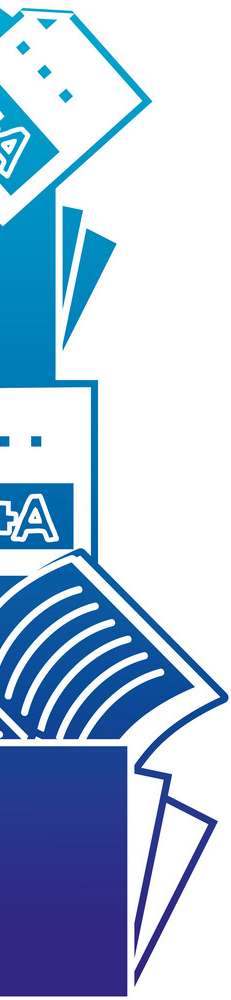 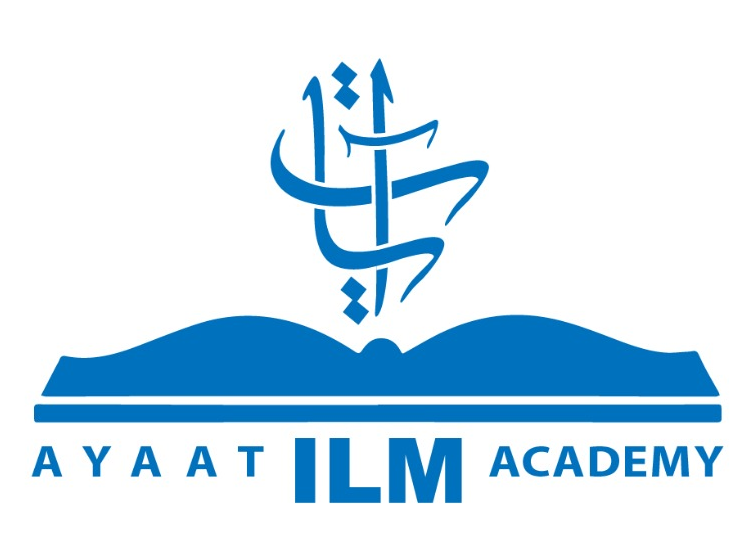 سورة  الممتحنة
أكاديمية آيات للعلوم الإسلامية
مقدمة
قوله -U-: ﴿يا أَيُّهَا الَّذِينَ آمَنُوا إِذا جاءَكُمُ الْمُؤْمِناتُ مُهاجِراتٍ فَامْتَحِنُوهُنَّ اللهُ أَعْلَمُ بِإِيمانِهِنَّ﴾ الآية.
قال ابن عباس: إن مشركي مكة صالحوا رسول الله -ﷺ-، عامَ الحُدَيْبية، على أن مَن أتاه من أهل مكةَ ردَّه إليهم، ومن أتى أهلَ مكةَ من أصحابه فهو لهم، وكتبوا بذلك الكتاب وختموه. فجاءت سُبَيْعَةُ بنت الحارث الأسْلَميةُ بعدَ الفراغ من الكتاب ـ والنبيُّ -ﷺ- بالحُدَيْبِية ـ فأقبل زوجها، وكان كافراً، فقال: يا محمد، ارْدد عليّ امرأتي، فإنك قد شرطت لنا أن تَرُدَّ علينا مَن أتاك منا، وهذه طينةُ الكتاب لم تَجِفَّ بعد. فأنزل الله -I- هذه الآية.
قوله -U-: ﴿يا أَيُّهَا الَّذِينَ آمَنُوا لا تَتَوَلَّوْا قَوْماً غَضِبَ اللهُ عَلَيْهِمْ﴾. الآية.
نزلت في ناس من فقراء المسلمين، كانوا يخبرون اليهود بأخبار المسلمين ويُواصِلونهم، فَيُصِيبونَ بذلك من ثمارهم. فنهاهم الله -I- عن ذلك.
أكاديمية آيات للعلوم الإسلامية      www.ayaatacademy.ca
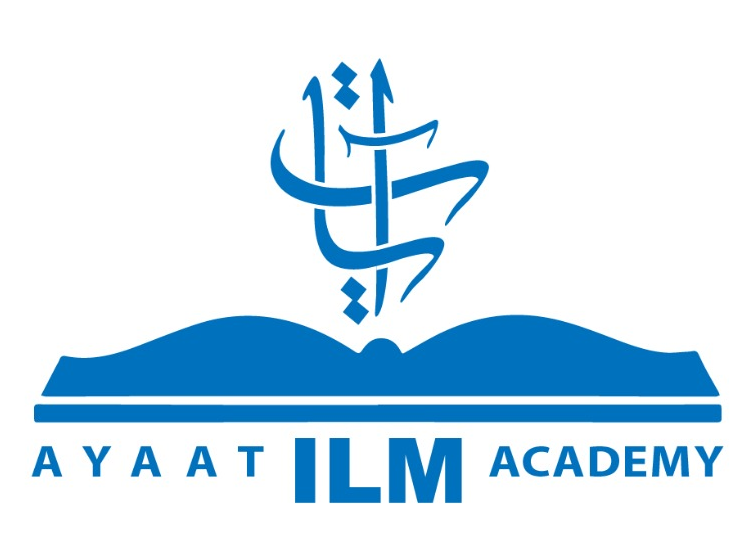 سورة  الممتحنة
أكاديمية آيات للعلوم الإسلامية
غريب الألفاظ
أكاديمية آيات للعلوم الإسلامية      www.ayaatacademy.ca
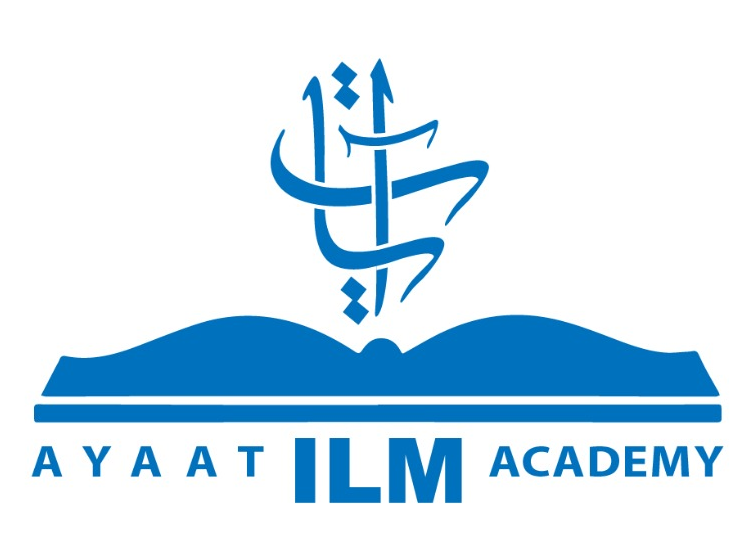 سورة  الممتحنة
أكاديمية آيات للعلوم الإسلامية
من مقاصد الآيات:
تخليص قلوب المؤمنين من الولاء لغير دين الله -I-.
من فوائد الآيات:
• في تصريف الله القلب من العداوة إلى المودة، ومن الكفر إلى الإيمان إشارة إلى أن قلوب العباد بين إصبعين من أصابعه سبحانه، فليطلب العبد منه الثبات على الإيمان.
• التفريق في الحكم بين الكفار المحاربين والمسالمين.
• حرمة الزواج بالكافرة غير الكتابية ابتداءً ودوامًا، وحرمة زواج المسلمة من كافر ابتداءً ودوامًا.
أكاديمية آيات للعلوم الإسلامية      www.ayaatacademy.ca